Indicators regarding the total revenue approved for the period October 2018 – September 2019
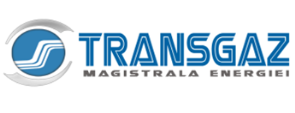 a) Total revenue approved by ANRE is allocated by the fix component and by the variable component. The ratio between the fix component and the variable component of the total revenue approved for Oct. 2018-Sept. 2019 is:





According to Order 10/2017 amending and supplementing Order 32/2014, from 1 October 2017, the fix component of the revenue increased to the level of 65%, used at capacity booking tariff setting, going to growing by 5% annually, until 85% of the total revenue.
b) According to Order 31/2016 amending and supplementing Order 32/2014, the fix component of the total revenue approved is divided equally between the group of exit points and the group of entry points.
c) The ratio between the revenue estimated to be obtained from network use inside the system, both at entry and at exit points, and the revenue estimated to be obtained from network use between the transmission systems both at entry and at exit points between October 2017 and September 2018 is: